PHY 113 A General Physics I
9-9:50 AM  MWF  Olin 101

Plan for Lecture 11:
Chapter  7  -- The notion of work
Definition of work
Examples of work
Potential energy and work; conservative forces
Comments about Exam 1
9/24/2012
PHY 113 A  Fall 2012 -- Lecture 11
1
[Speaker Notes: Problems 1.1,1.6,1.10,1.11]
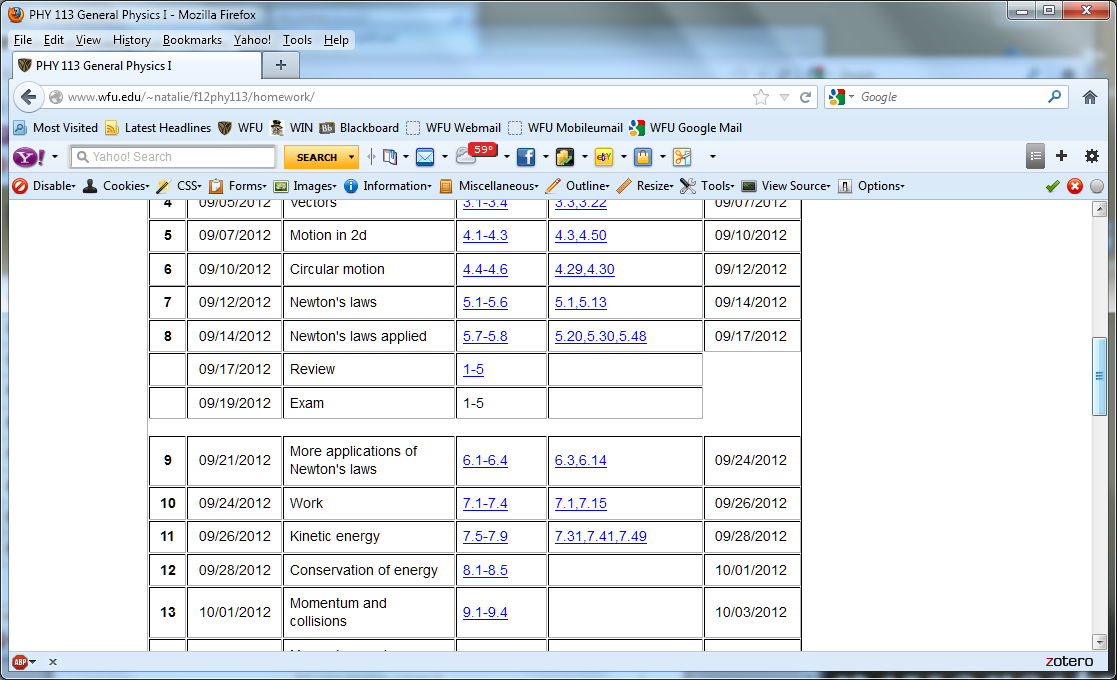 PHY 113 A  Fall 2012 -- Lecture 11
2
9/24/2012
Comments about Exam 1

Scores 70 ≤ G ≤ 100
Please keep working hard, even if your score is 90 ≤ G ≤ 100
Please make an appointment to see me if your score is 70 ≤ G ≤ 90
Solutions will be posted on the web on the course website (you will have to login with your WFU login and password)
9/24/2012
PHY 113 A  Fall 2012 -- Lecture 11
3
Energy   work, kinetic energy
Force   effects acceleration
A related quantity is Work
F
dr
ri
rj
9/24/2012
PHY 113 A  Fall 2012 -- Lecture 11
4
Definition of vector “dot” product
q
9/24/2012
PHY 113 A  Fall 2012 -- Lecture 11
5
Definition of vector “dot” product
q
9/24/2012
PHY 113 A  Fall 2012 -- Lecture 11
6
Definition of vector “dot” product -- continued
q
Note that the result of a vector dot product is a scalar.
9/24/2012
PHY 113 A  Fall 2012 -- Lecture 11
7
Definition of work:
F
dr
ri
rj
9/24/2012
PHY 113 A  Fall 2012 -- Lecture 11
8
Units of work:
         work = force · displacement = (N · m) = (joule)
          
Only the component of force in the direction of the displacement contributes to work.
Work is a scalar quantity.
If the force is not constant, the integral form must be used.
Work can be defined for a specific force or for a combination of forces
9/24/2012
PHY 113 A  Fall 2012 -- Lecture 11
9
iclicker question:    A ball with a weight of  5 N follows the trajectory shown. What is the work done by gravity from the initial ri to final displacement rf?
2.5m
rf
ri
1m
1m
10 m
(A) 0 J      (B) 7.5 J      (C) 12.5  J        (D) 50 J
9/24/2012
PHY 113 A  Fall 2012 -- Lecture 11
10
Gravity does negative work:
Gravity does positive work:
ri
rf
mg
mg
ri
rf
W=-mg(rf-ri)>0
W=-mg(rf-ri)<0
9/24/2012
PHY 113 A  Fall 2012 -- Lecture 11
11
Work done by a variable force:
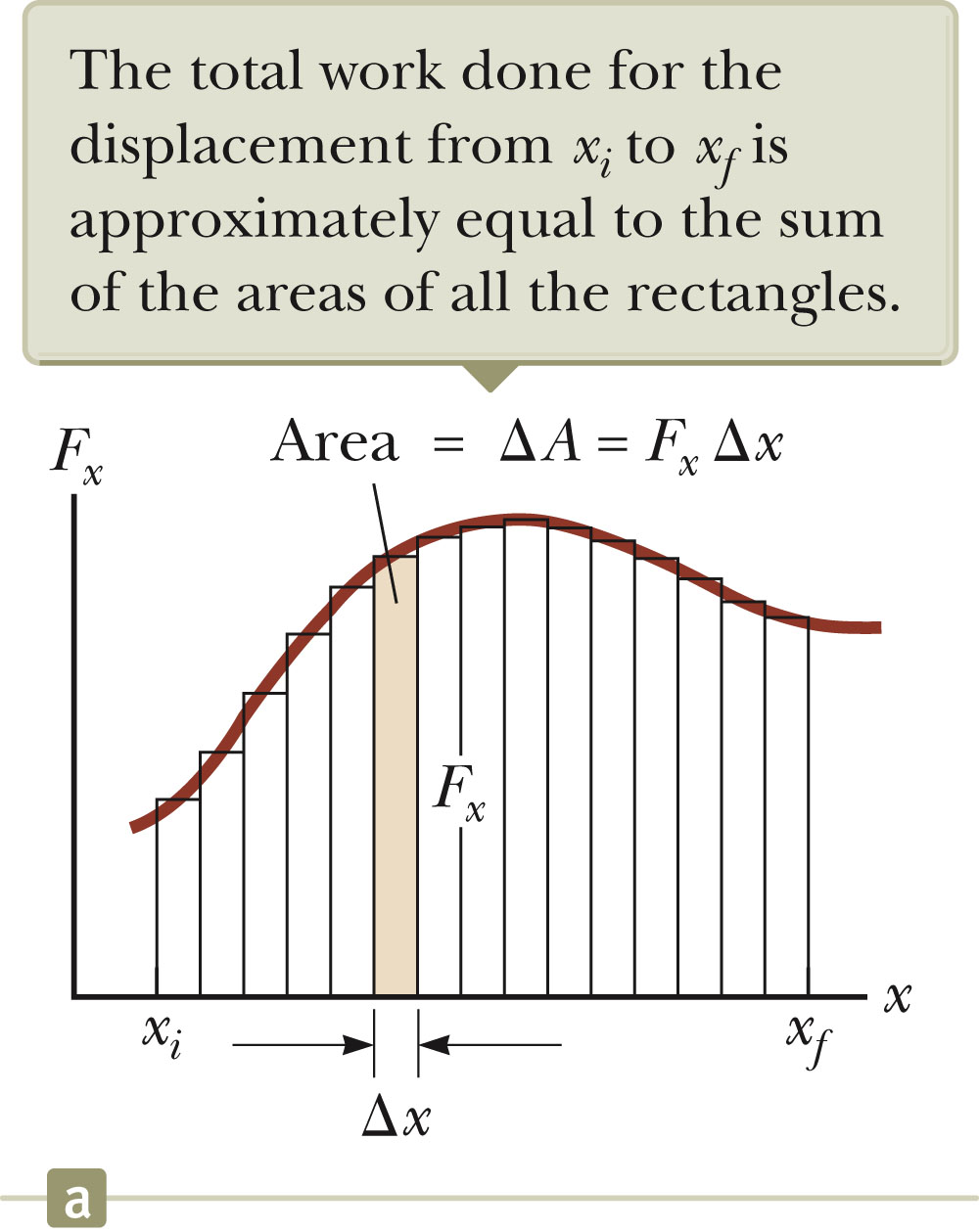 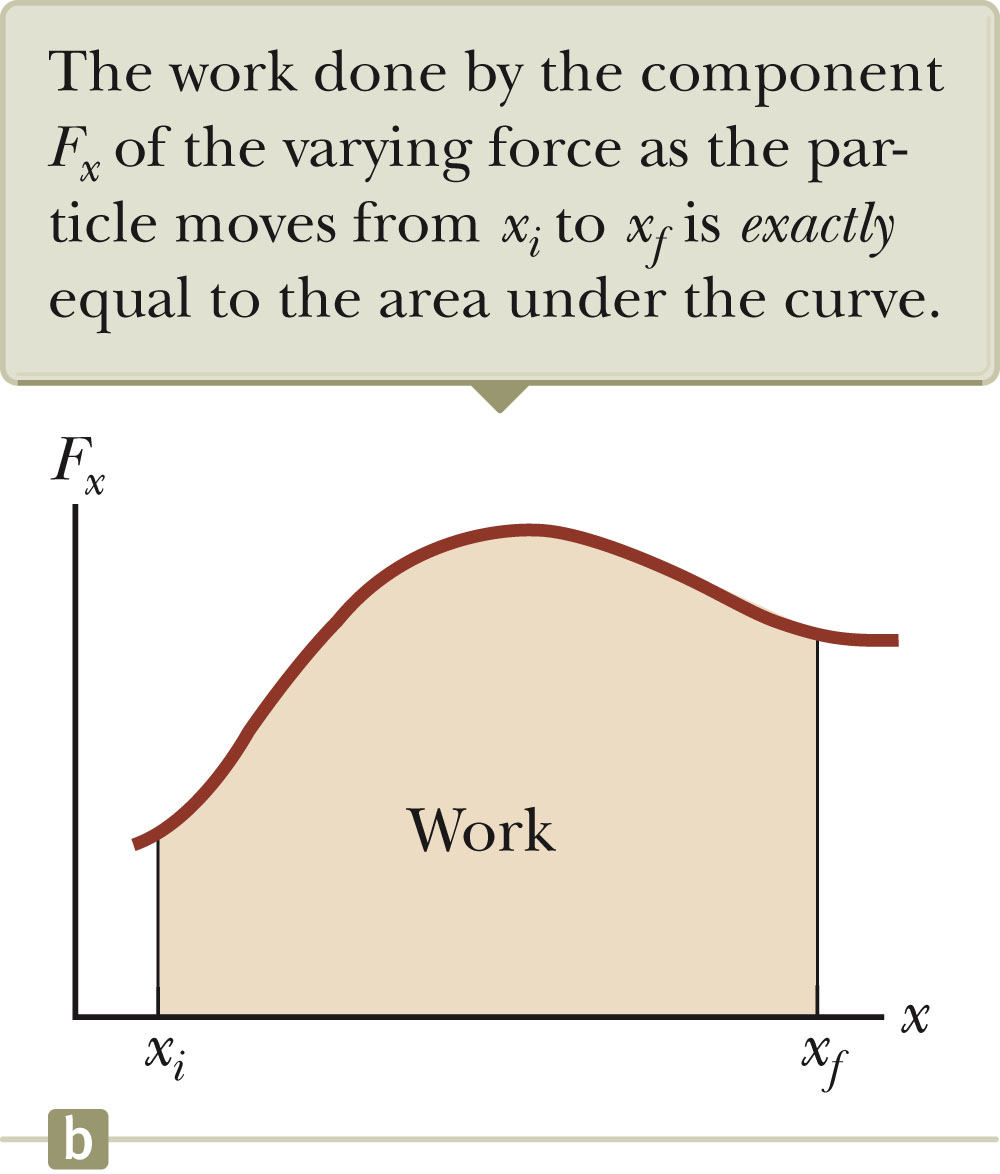 9/24/2012
PHY 113 A  Fall 2012 -- Lecture 11
12
Example:
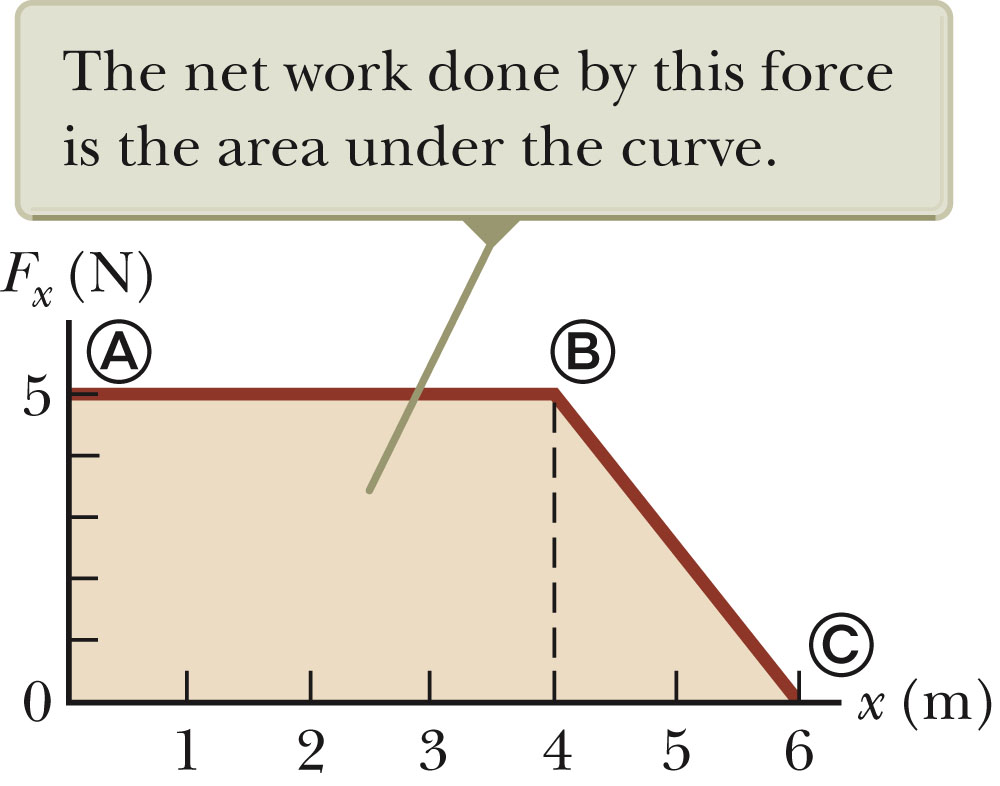 9/24/2012
PHY 113 A  Fall 2012 -- Lecture 11
13
Example – spring force:        Fx = - kx
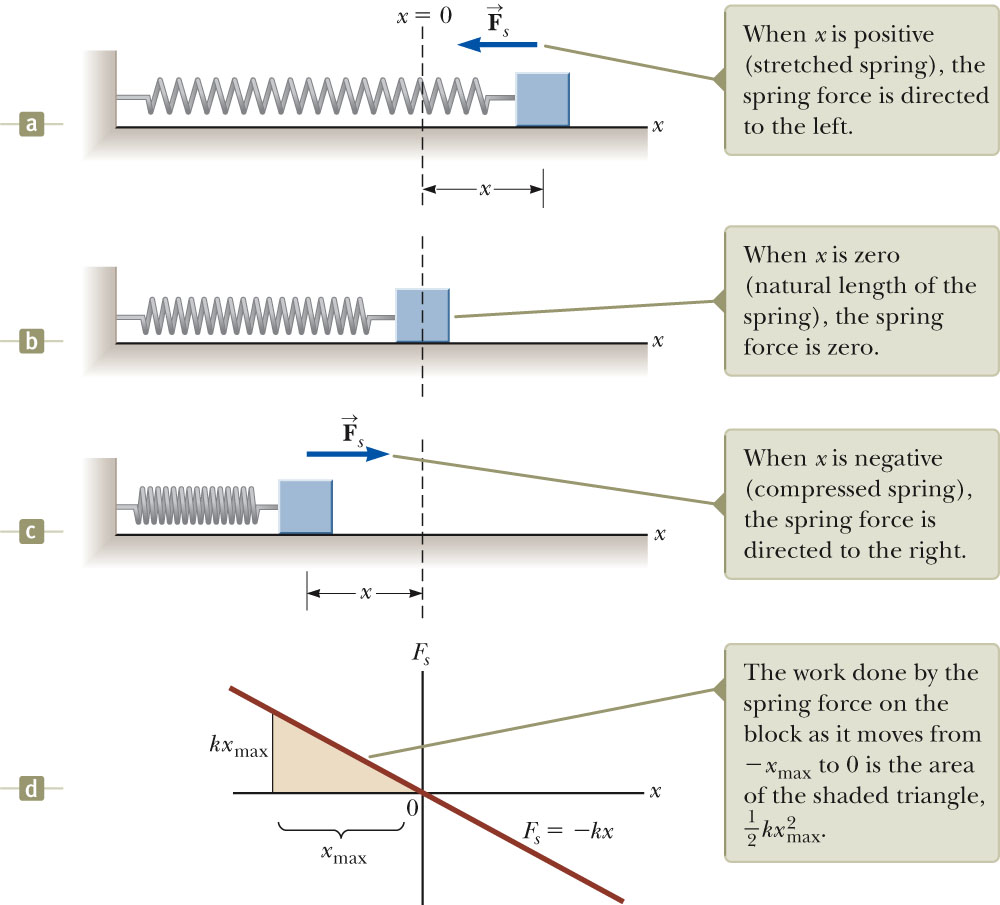 9/24/2012
PHY 113 A  Fall 2012 -- Lecture 11
14
Positive work
Negative work
F
x
9/24/2012
PHY 113 A  Fall 2012 -- Lecture 11
15
Detail:
9/24/2012
PHY 113 A  Fall 2012 -- Lecture 11
16
More examples:
Suppose a rope lifts a weight of 1000N by 0.5m at a constant upward velocity of 4.9m/s.   How much work is done by the rope?
(A)   500 J  (B) 750 J     (C) 4900 J   (D)  None of these
Suppose a rope lifts a weight of 1000N by 0.5m at a constant upward acceleration of 4.9m/s2.   How much work is done by the rope?
(A)   500 J  (B) 750 J     (C) 4900 J   (D)  None of these
9/24/2012
PHY 113 A  Fall 2012 -- Lecture 11
17
iclicker exercise:
Why should we define work?
Because professor like to torture students.
Because it is always good to do work
Because it will help us understand motion. 
Because it will help us solve the energy crisis.
Next time we will discuss the Work-Kinetic energy theorem.
9/24/2012
PHY 113 A  Fall 2012 -- Lecture 11
18
FP
n
q
fk
mg
xi
xf
Assume FP sinq <<mg

Work of gravity?
0
FP cos q (xf-xi)
Work of FP?
-mkn (xf-xi)=-mk(mg- FP sin q) (xf-xi)
Work of fk?
9/24/2012
PHY 113 A  Fall 2012 -- Lecture 11
19
A man must lift a refrigerator of weight mg to a height h to get it to the truck.
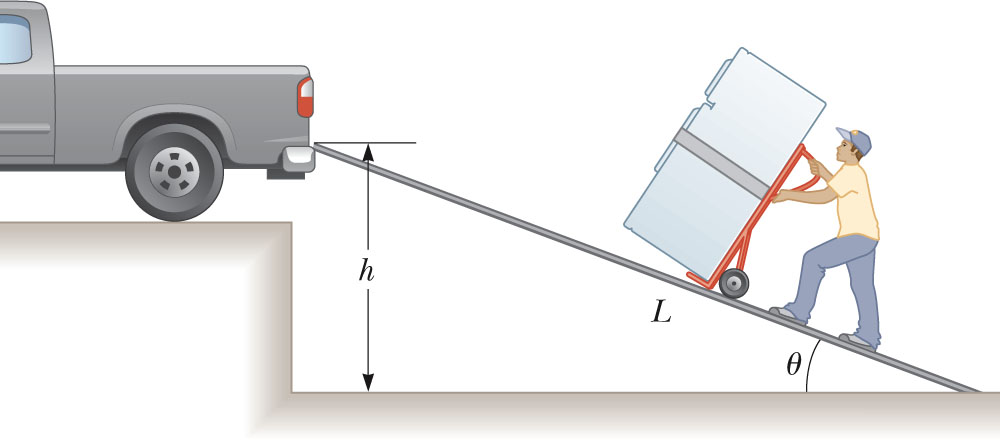 For which method does the man do more work:
Vertically lifting the refrigerator at constant speed to height h?
Moving the refrigerator up the ramp of length L at constant speed with h=L sin q.
9/24/2012
PHY 113 A  Fall 2012 -- Lecture 11
20
iclicker exercise:
Which of the following statements about friction forces are true.
Friction forces always do positive work.
Friction forces always do negative work.
Friction forces can do either positive or negative work.
9/24/2012
PHY 113 A  Fall 2012 -- Lecture 11
21